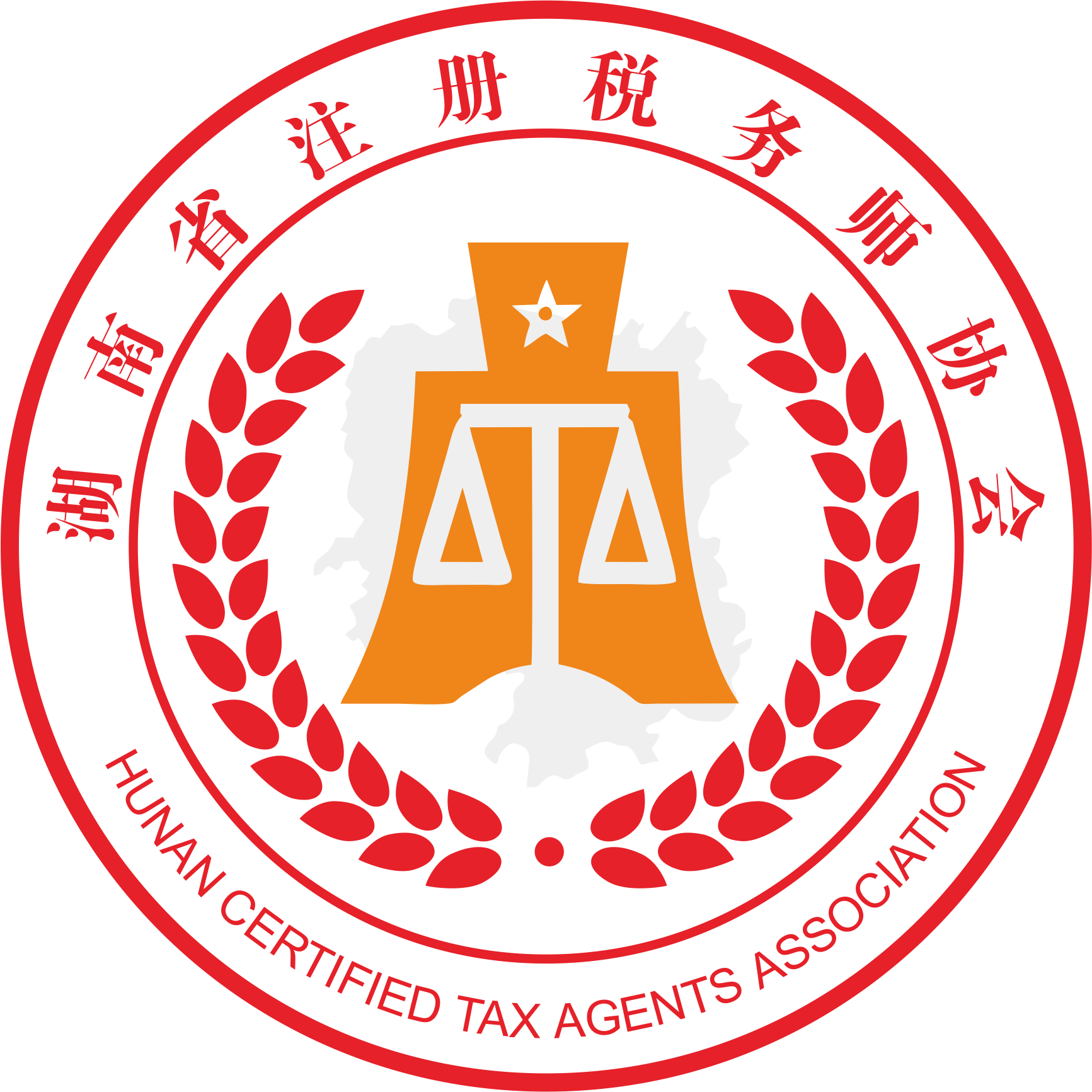 土地增值税政策解析
国家税务总局湖南省税务局

莫曲波 

2021.11.18
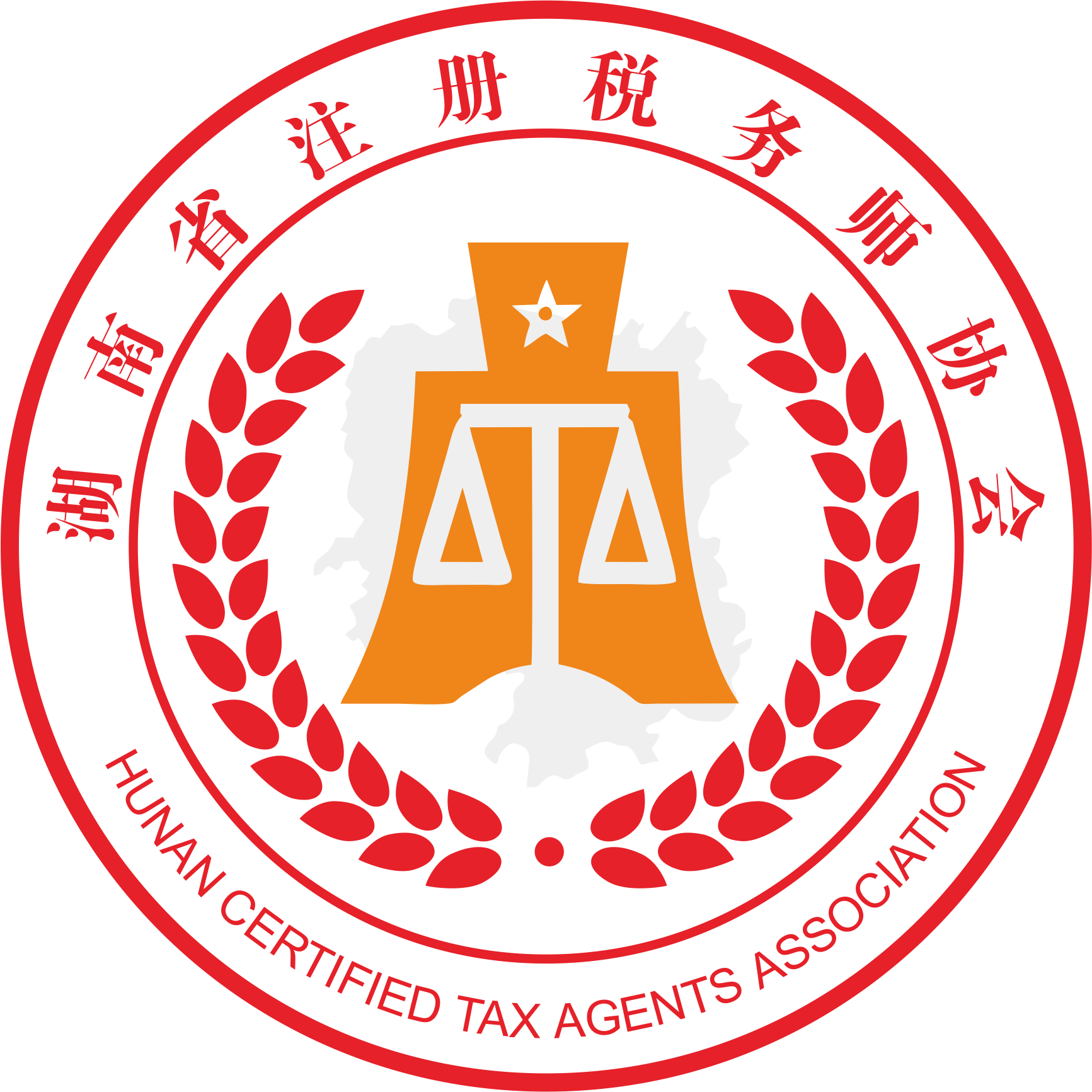 目录/Contents
01
02
03
04
土地增值税基本要素
土地增值税优惠政策
土地增值税扣除项目
土地增值税征收管理
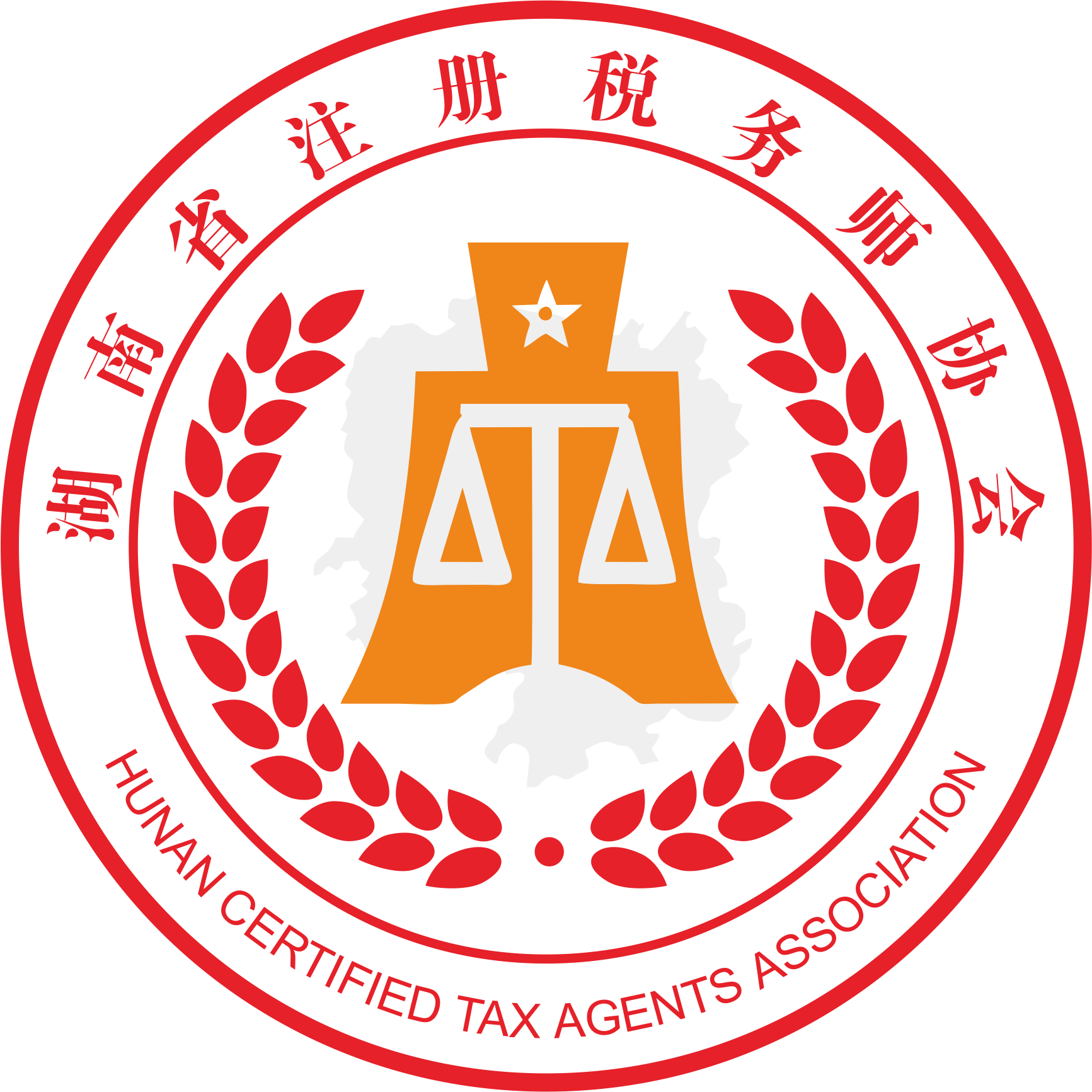 01
土地增值税基本要素
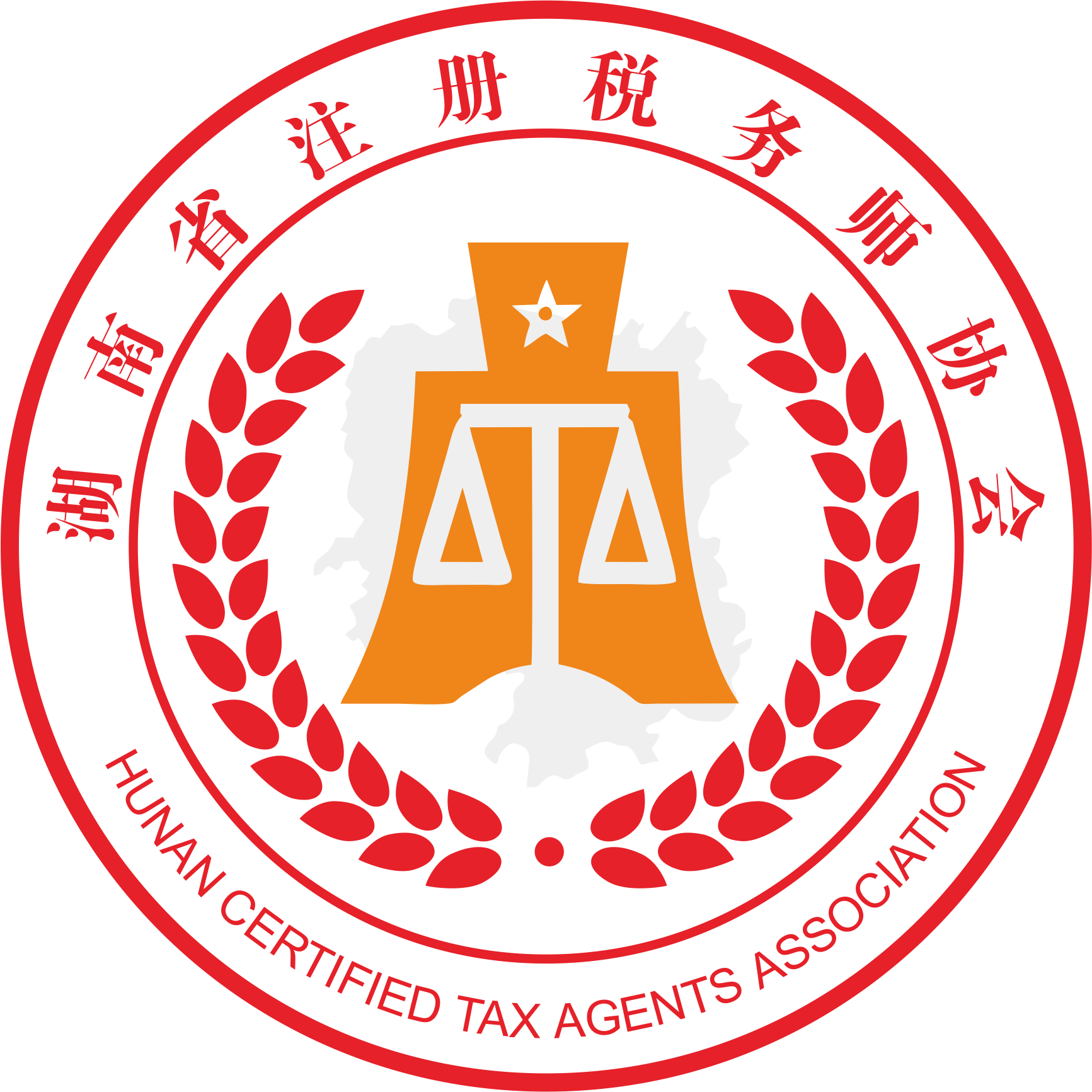 土地增值税基本要素——征税范围
国有土地使用权
涉税转让
对象
地上建筑物
地上附着物
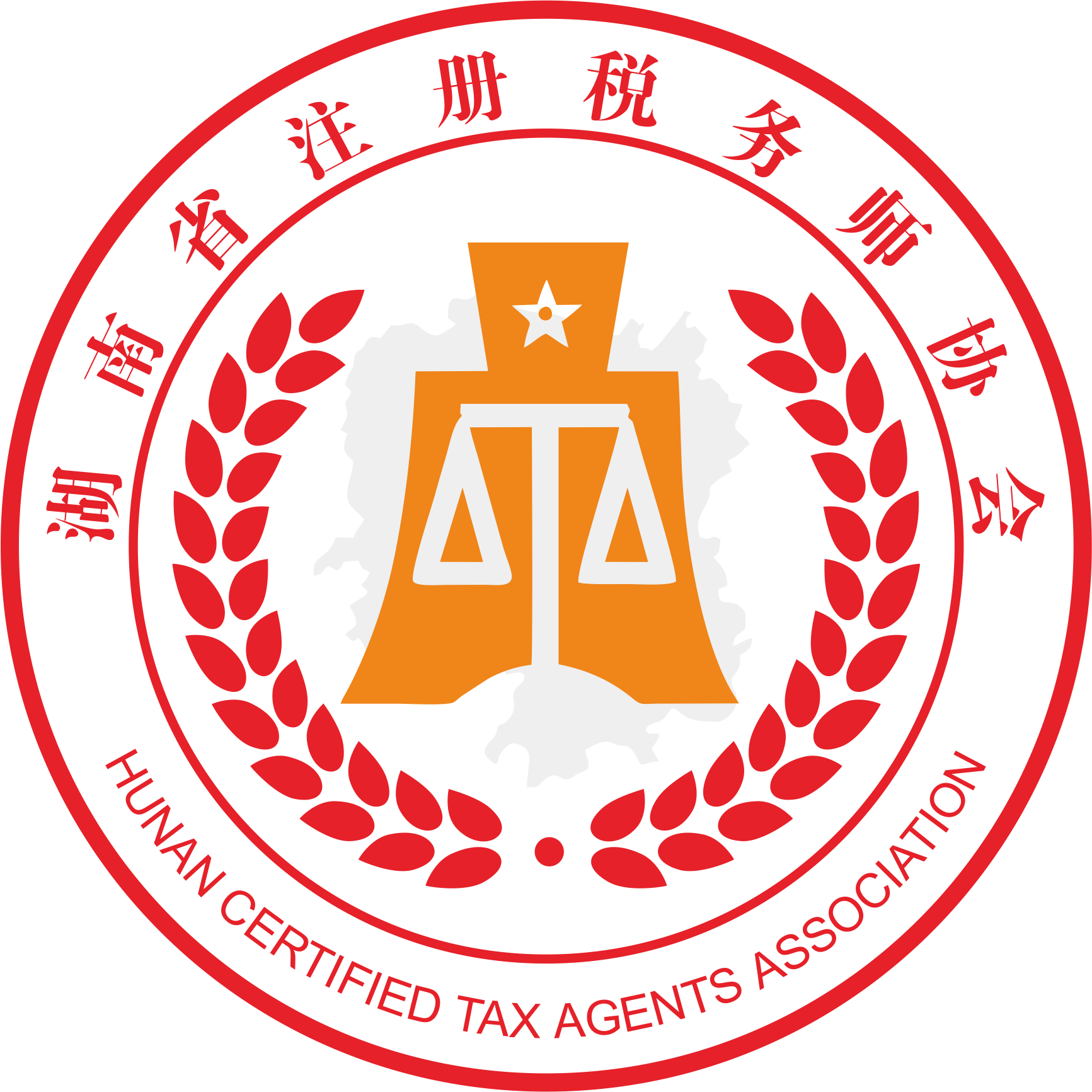 土地增值税基本要素——征税对象
不征
出售
继承
通过境内非营利的社会团体、国家机关捐赠
公益捐赠
征税
赠与直接赡养义务人
赠与
其他方式有偿转让
赠与教育、民政和其他社会福利、公益事业
赠与直系
亲属
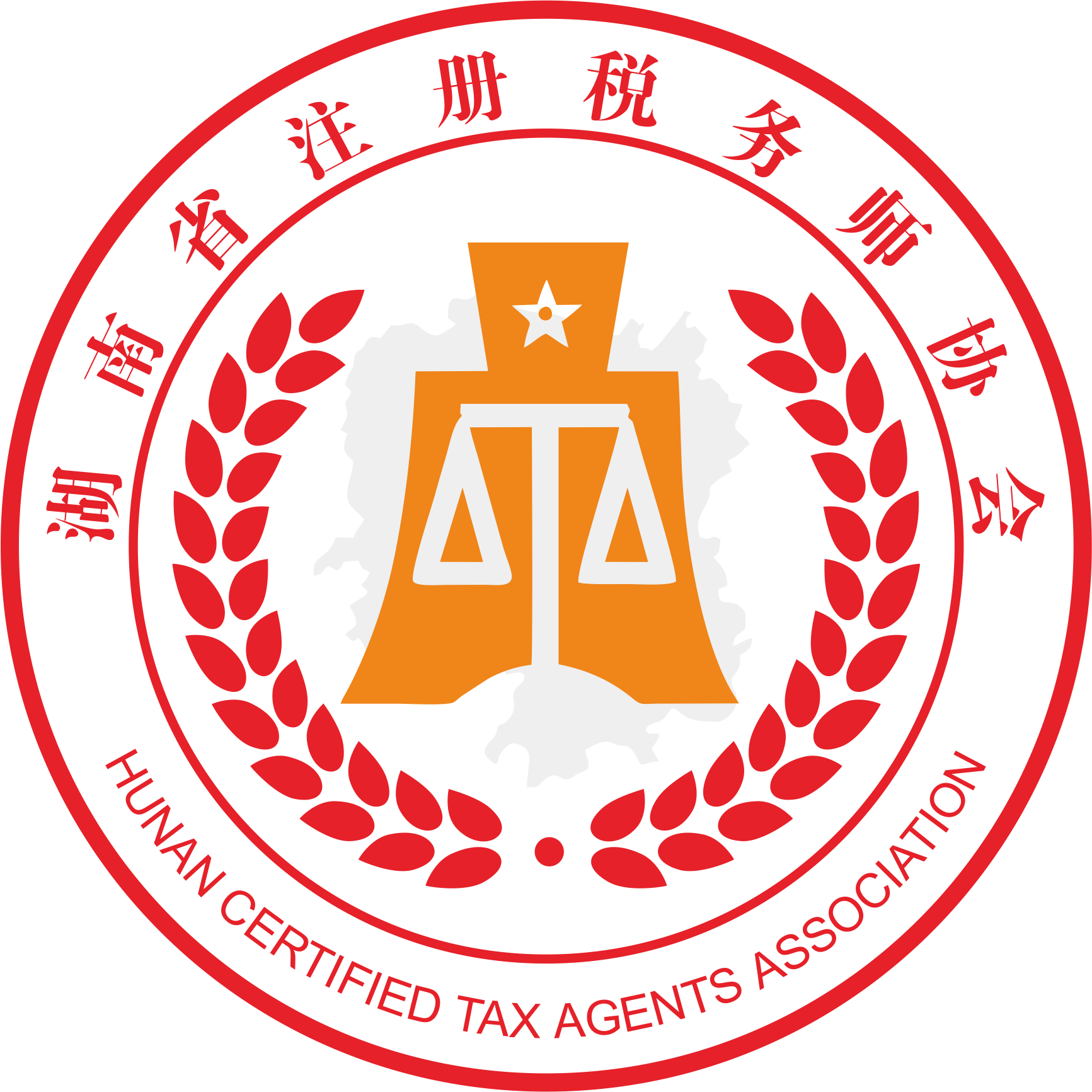 土地增值税基本要素——计税依据
增值额
收入
扣除项目金额
全部价款
转让新建商品房
转让旧房
单纯转让土地使用权
有关的经济收益
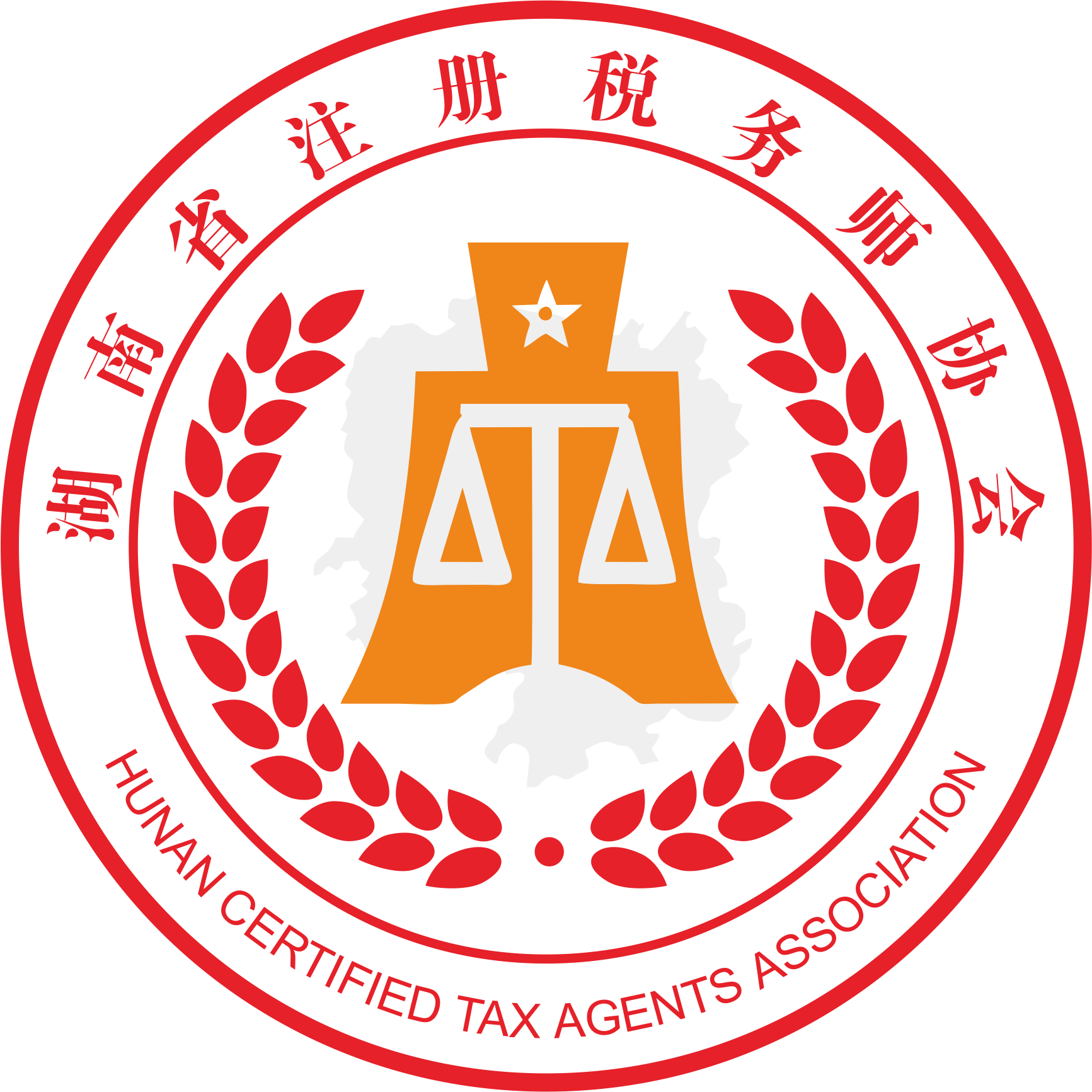 土地增值税基本要素——税率
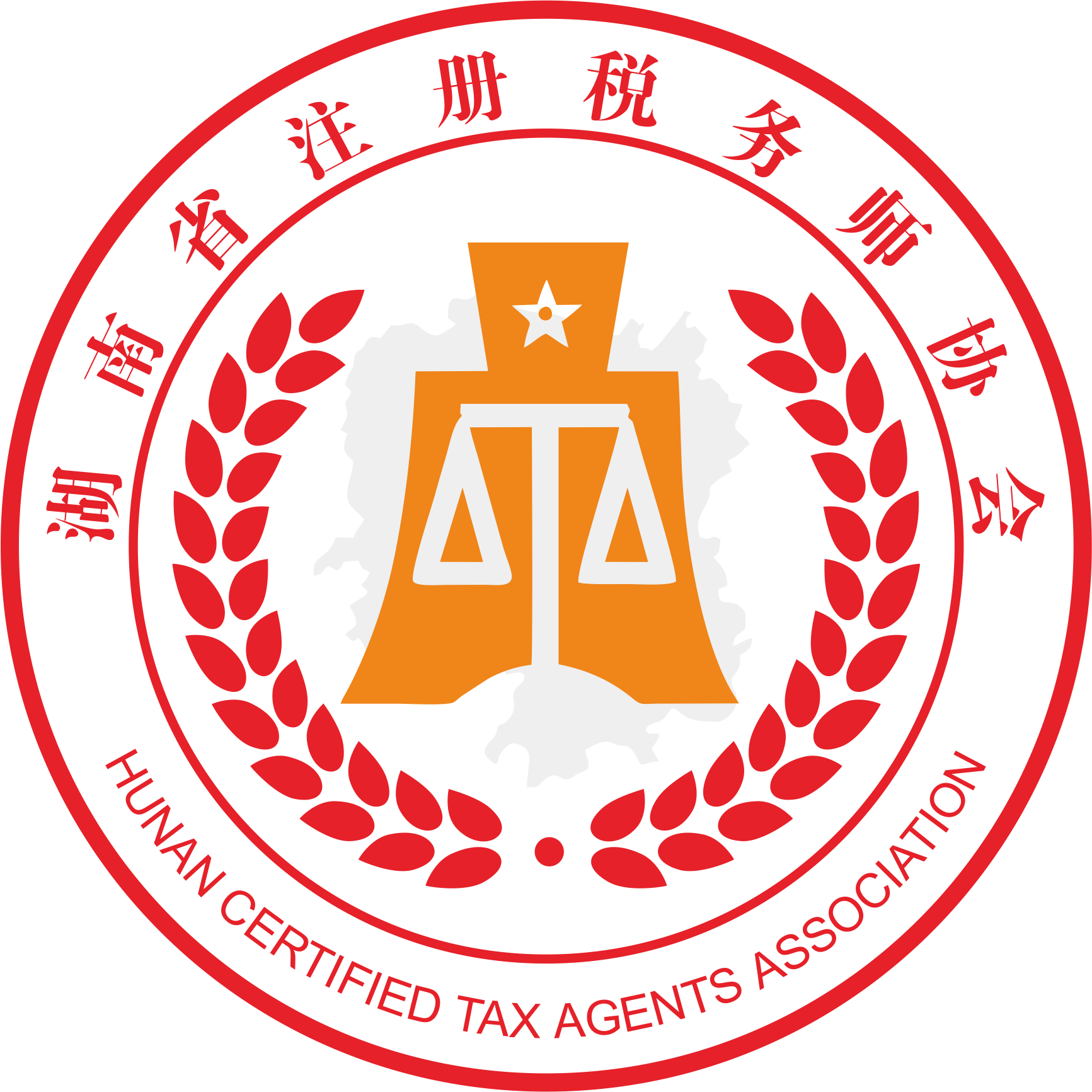 02
土地增值税扣除项目
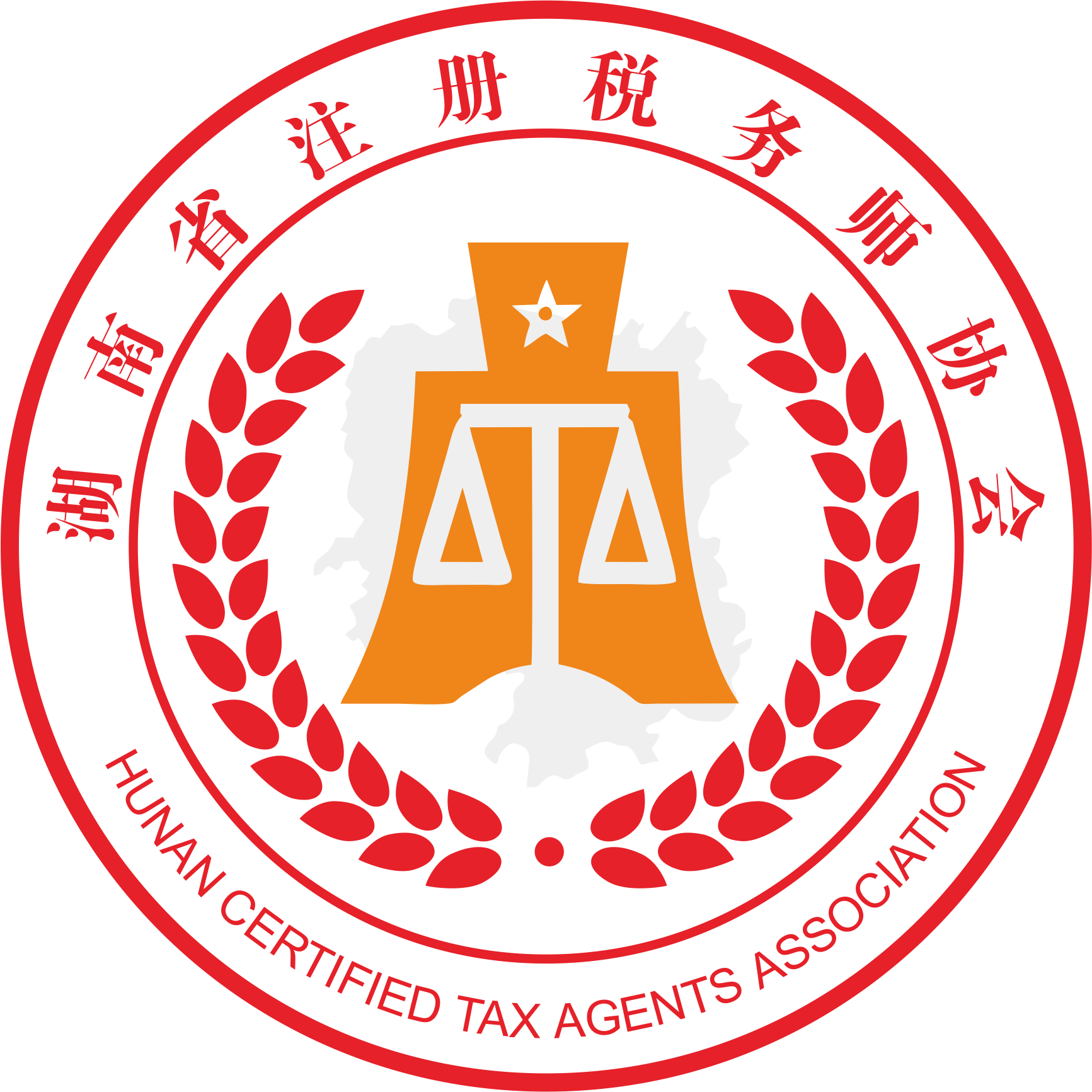 土地增值税扣除项目——转让新建商品房
支付的地价款
有关费用
取得土地使用权所支付的金额
土地征用及拆迁补偿费
前期工程费
房地产开发成本
建筑安装工程费
基础设施费
新建商品房
公共配套设施费
开发间接费用
房地产开发费用
财务费用
销售费用
管理费用
与转让房地产有关的税金
营业税（营改增前）
城市维护建设税
从事房地产开发的纳税人加计20%扣除
教育费附加
地方教育费附加
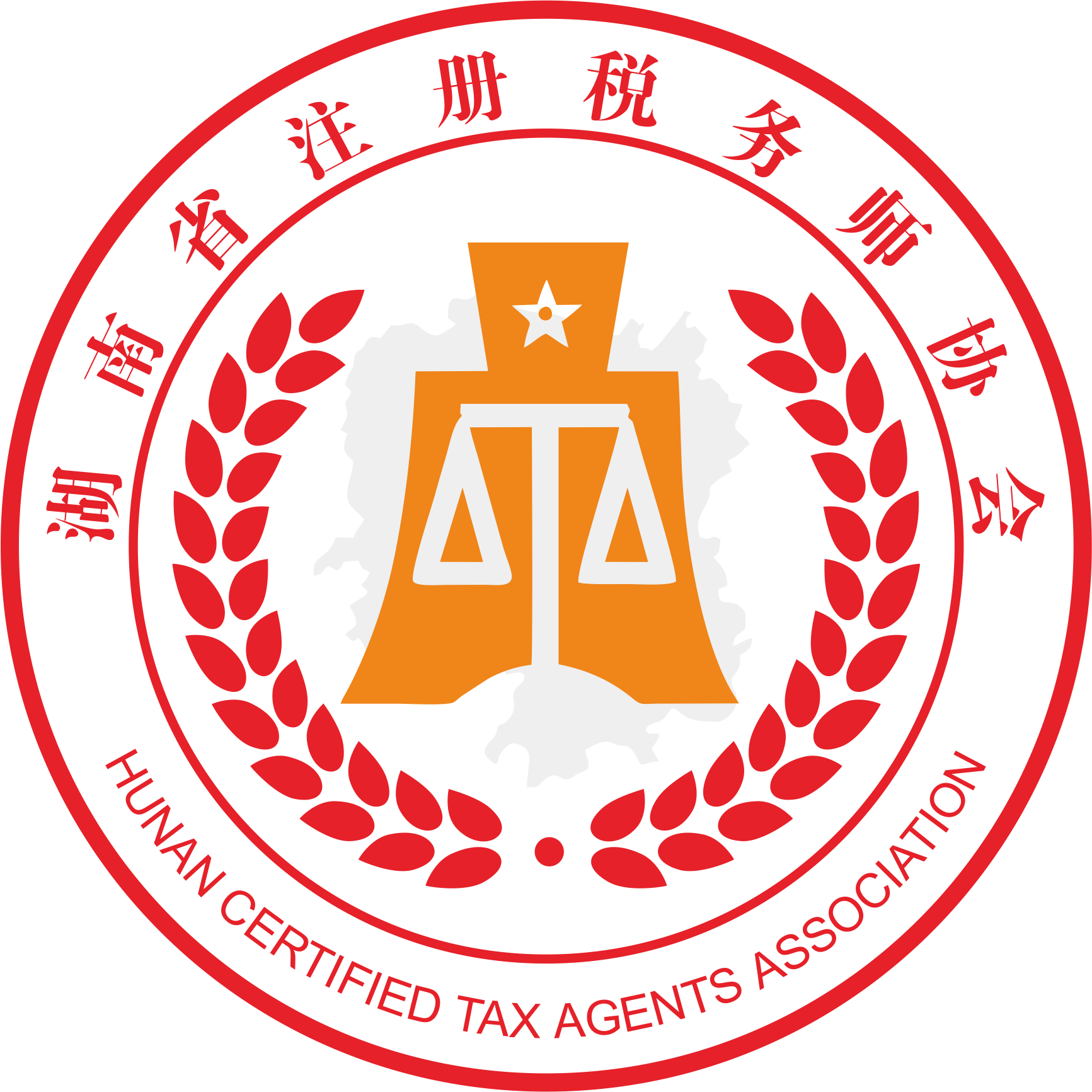 土地增值税扣除项目——转让旧房
取得土地使用权所支付的金额
有评估价时
房产重置成本价×成新度折扣率
评估费用
转让旧房
与转让房地产有关的税金
购房发票金额×（1+5%×房产实际持有年数）
没有评估价，但有购房发票
与转让房地产有关的税金
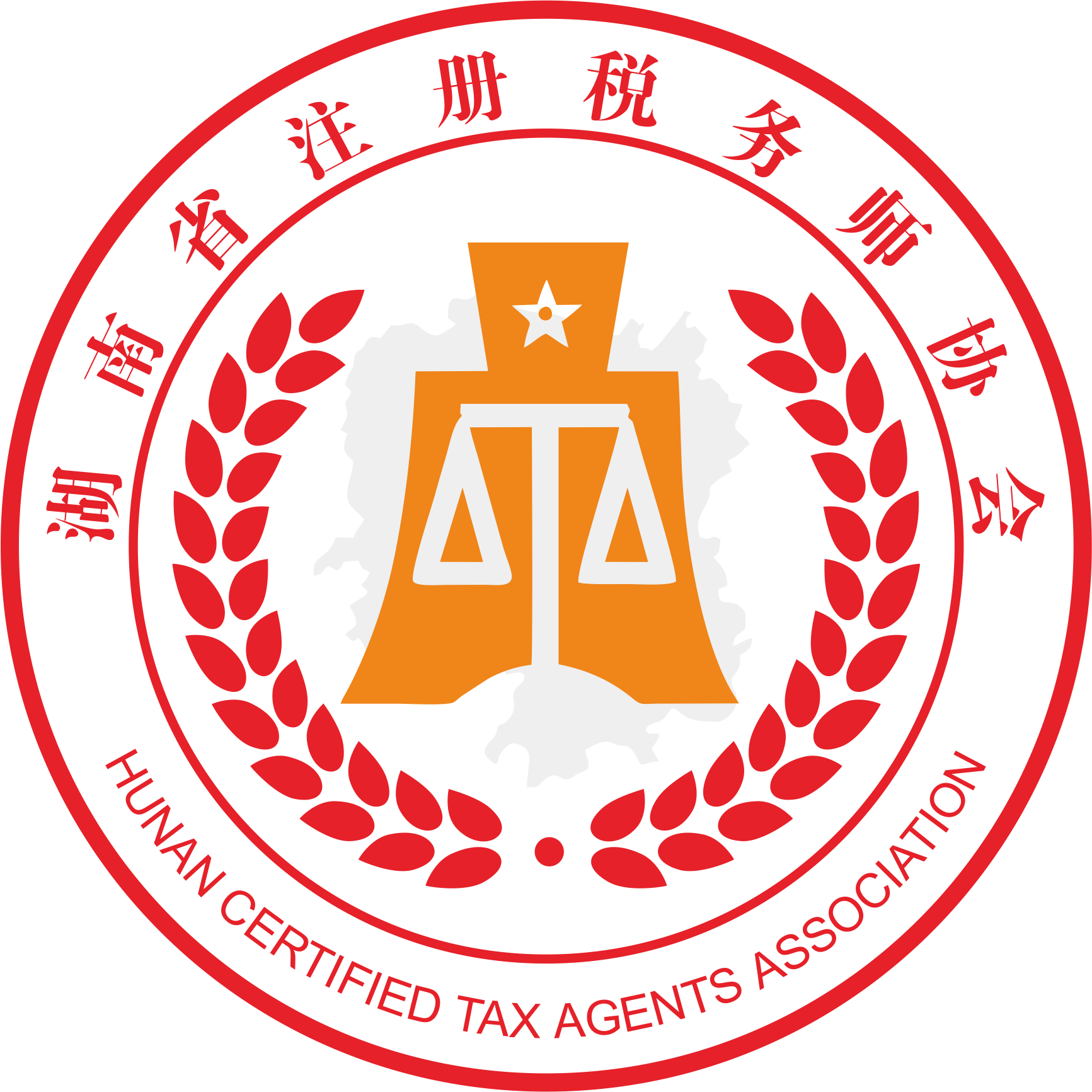 土地增值税扣除项目——单纯转让土地使用权
取得土地使用权所支付的金额
转让未开发土地
与转让房地产有关的税金
单纯转让土地使用权
取得土地使用权所支付的金额
转让已开发土地
土地开发成本×（1+20%）
与转让房地产有关的税金
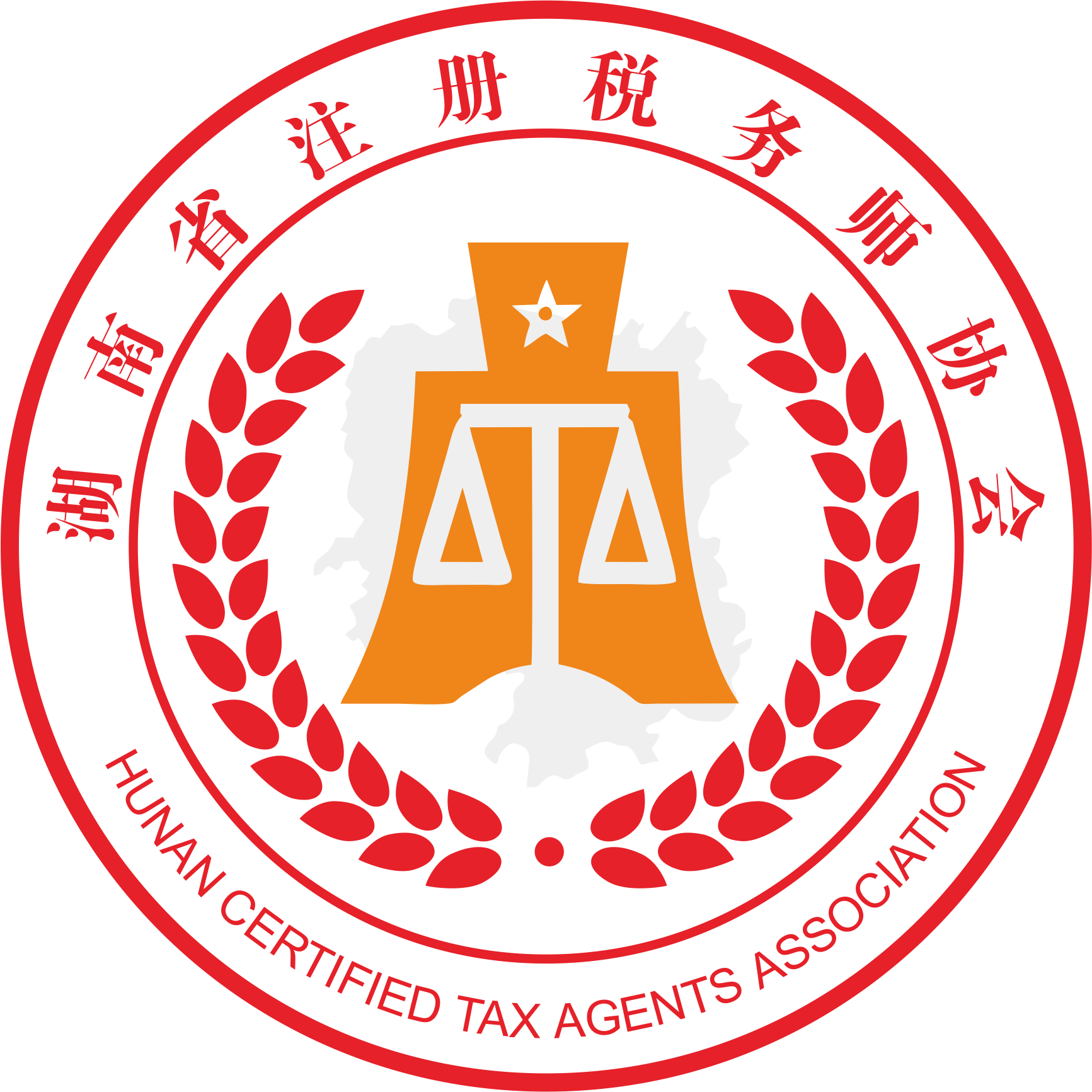 03
土地增值税征收管理
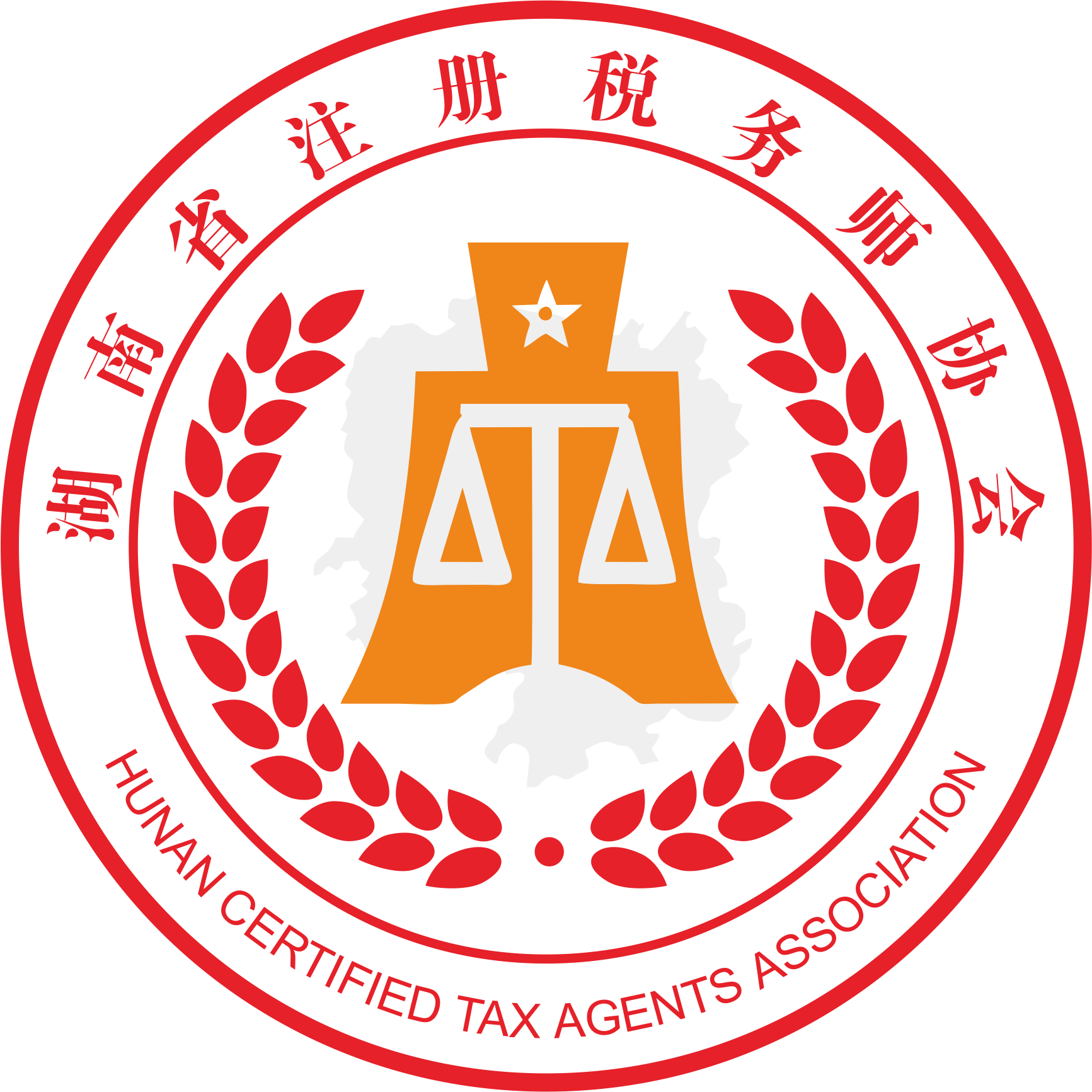 土地增值税征收管理——预征
预征收入如何确定？
1.国家税务总局公告2016年第18号第十一条
2.《增值税暂行条例实施细则》第十四条
3.《财政部、国家税务总局关于营改增后契税、房产税、土地增值税个人所得税计税依据问题的通知》(财税〔2016〕43号) 
4.《国家税务总局关于营改增后土地增值税若干征管规定的    公告》(国家税务总局公告2016年第70号)
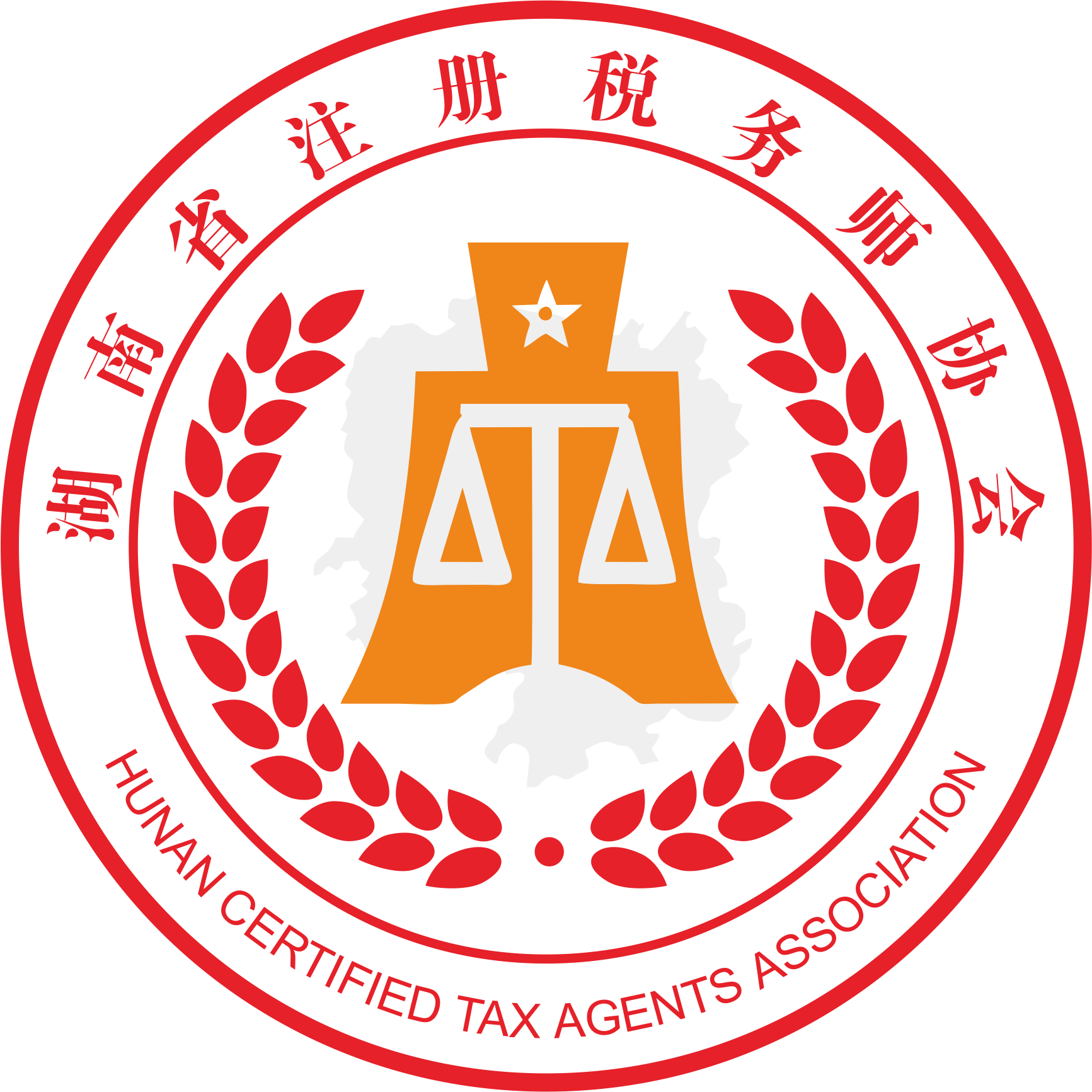 土地增值税征收管理——预征
湖南预征率
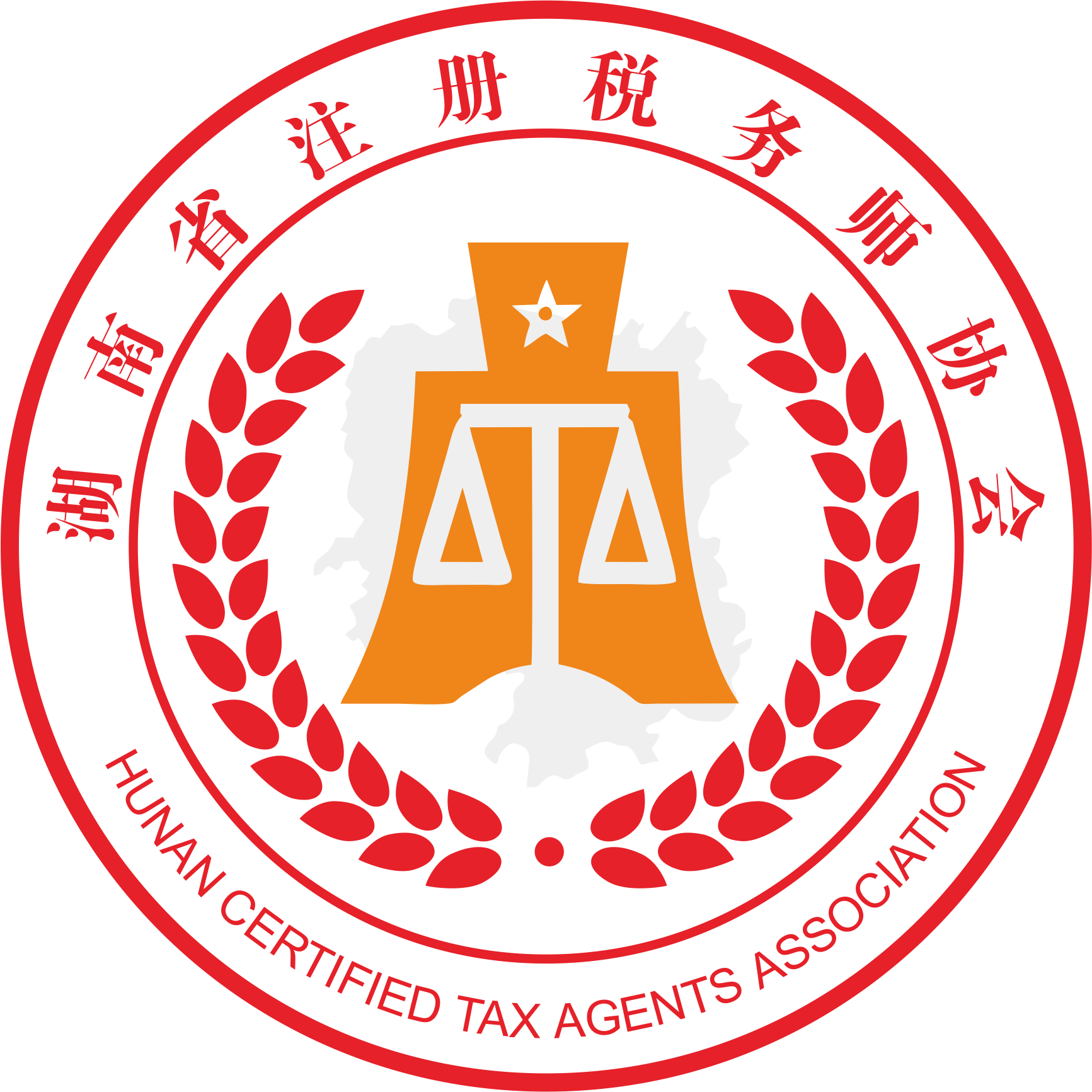 土地增值税征收管理——清算
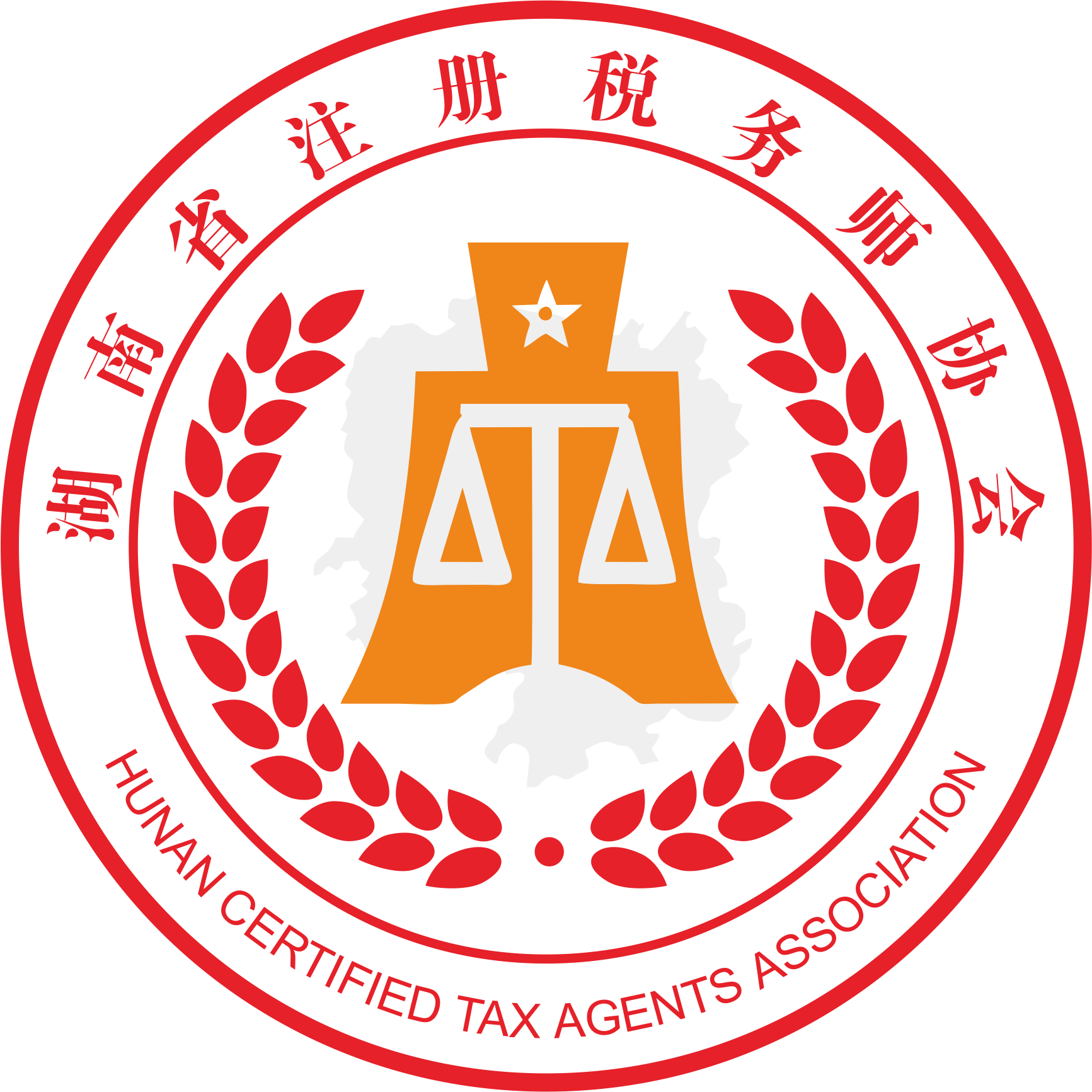 土地增值税征收管理——核定
湖南规定
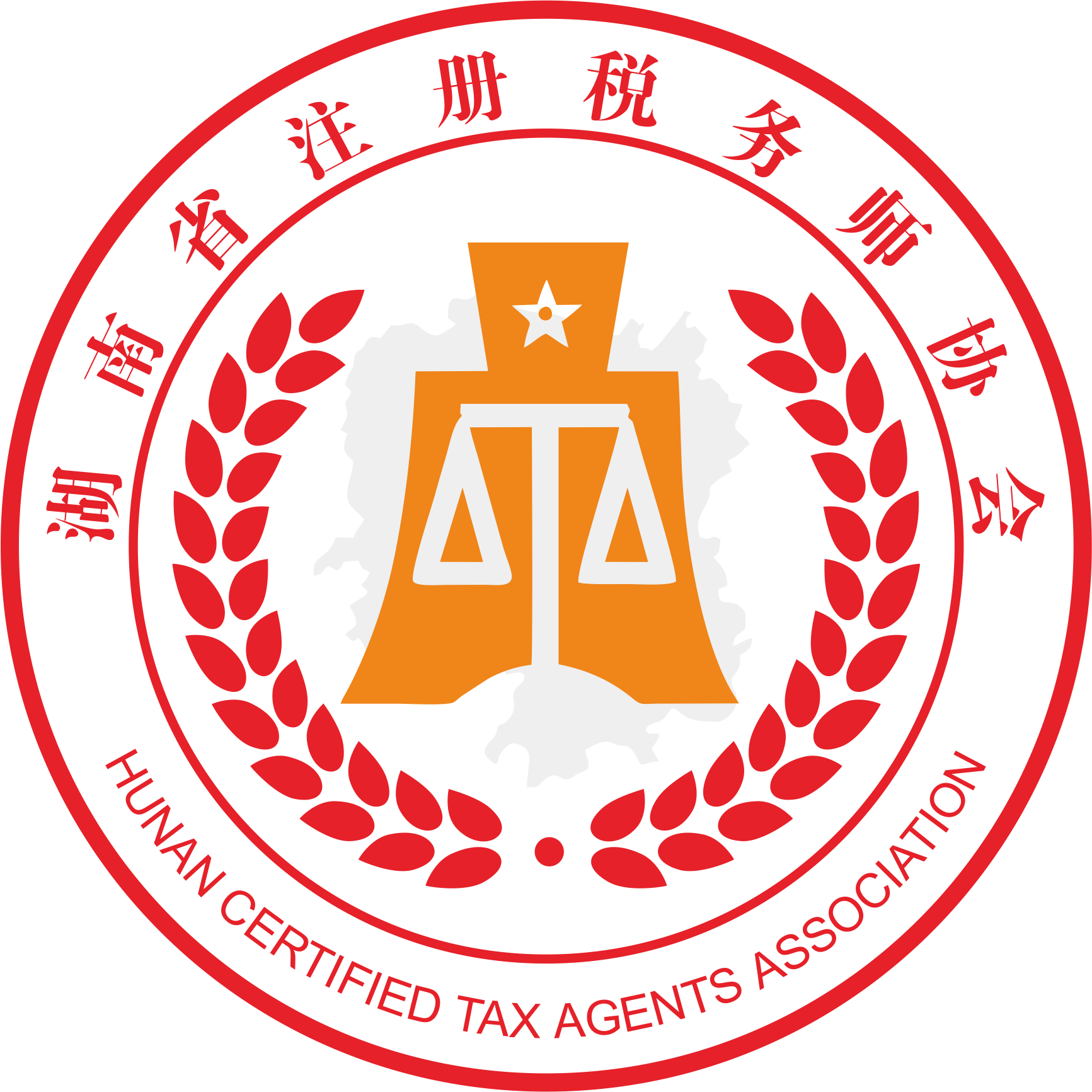 04
土地增值税税收优惠
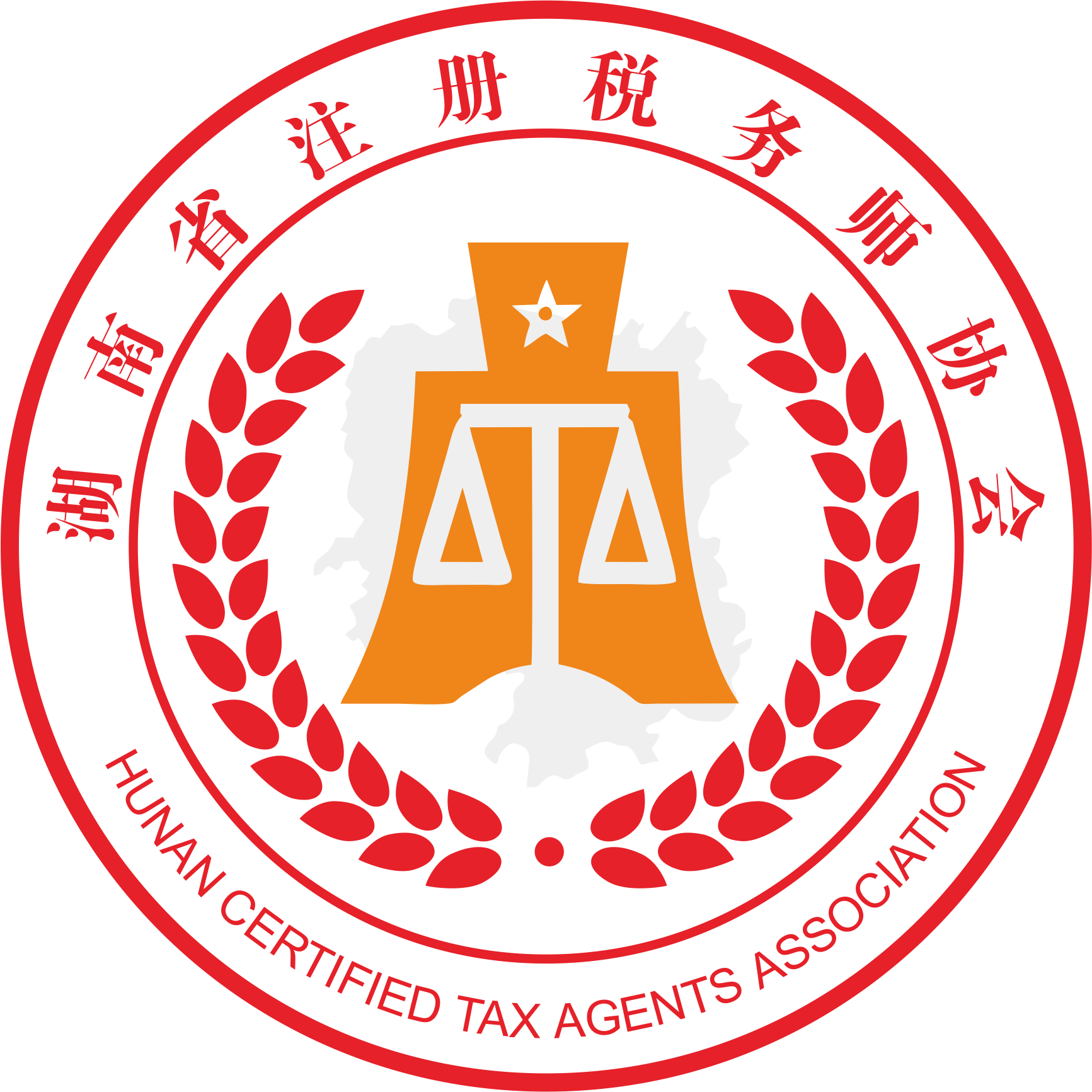 土地增值税税收优惠——改制重组
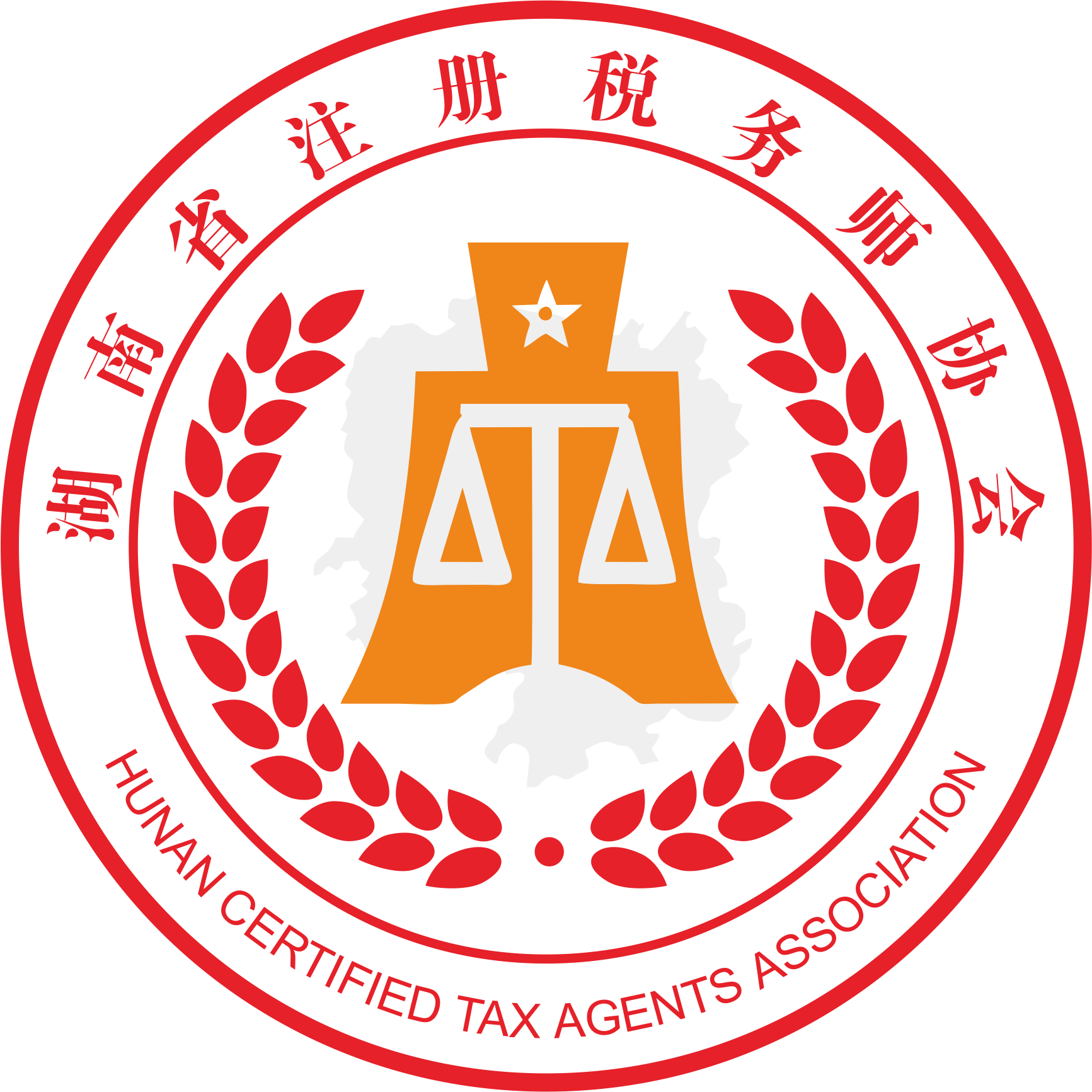 土地增值税税收优惠——国家建设需要依法征用收回房地产
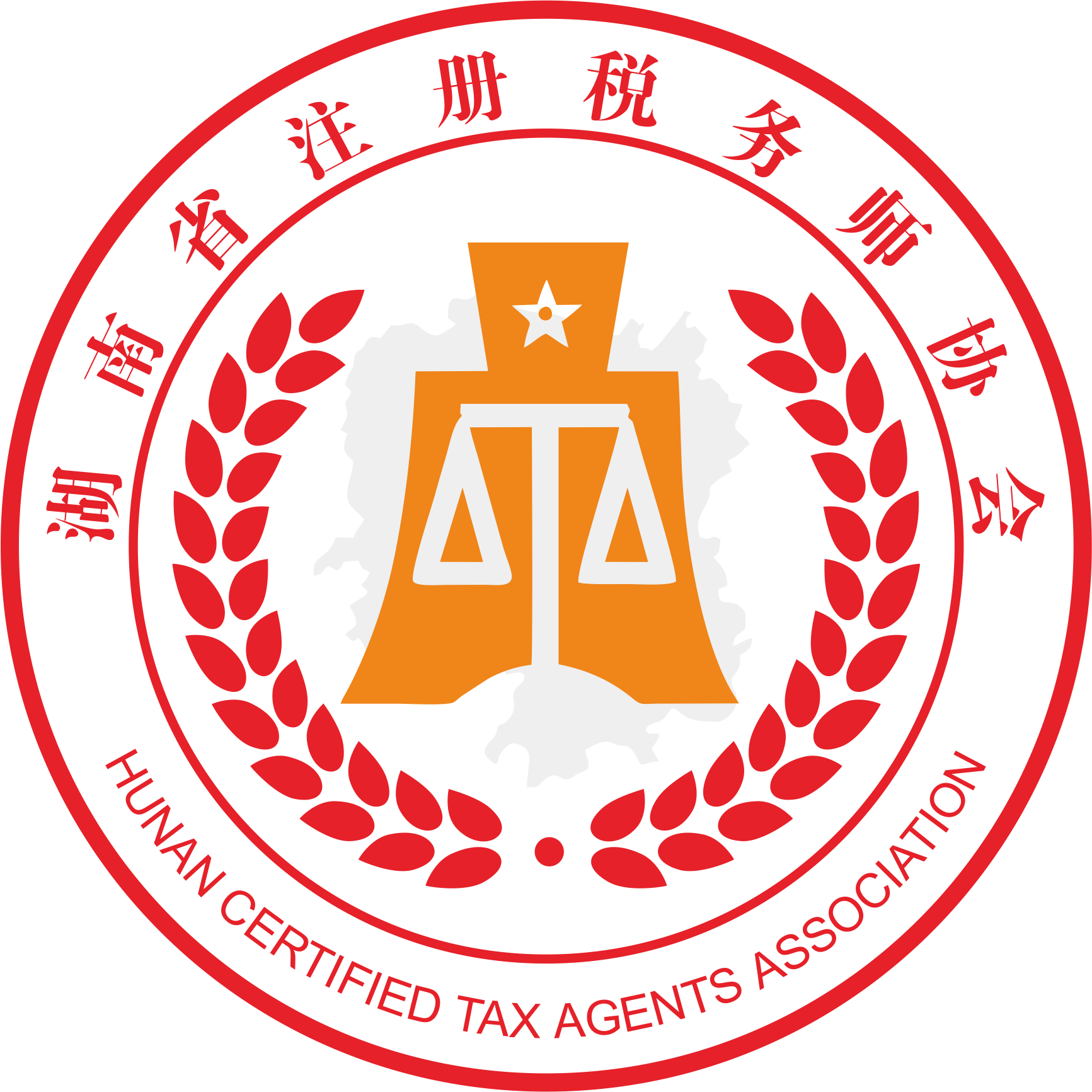 土地增值税税收优惠——其他优惠
个人销售住房
个人销售住房暂免税
合作建房
合作建房，建成后分房自用的暂免税；建成后转让的，应征税。
其他涉及多个税种的综合性优惠
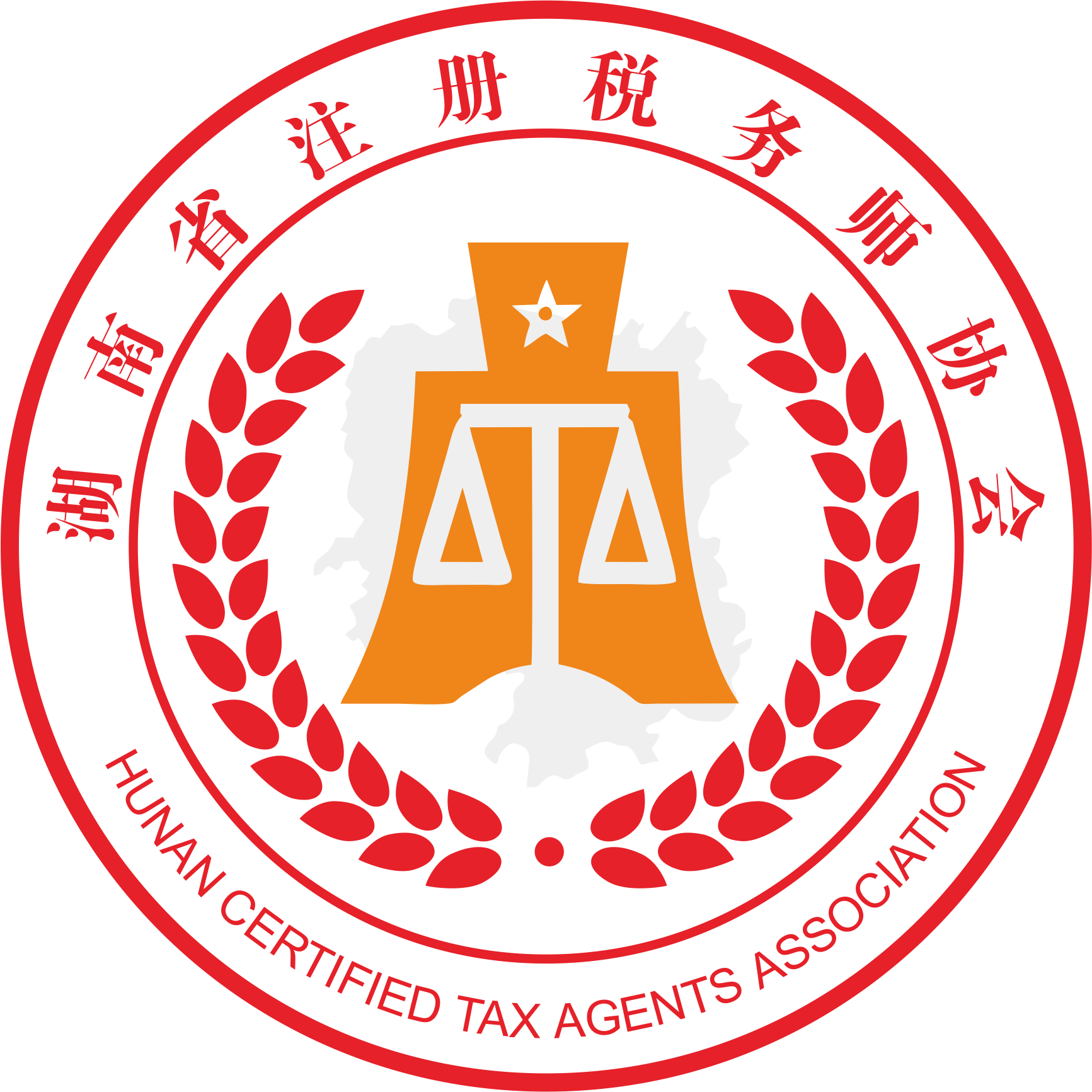 谢       谢